ПОРТФОЛИО

Профессиональных достижений 
    педагогического работника
https://disk.yandex.ru/i/e2zSkfk2cIVhOQ
Громобоева Екатерина Ивановна Должность:  воспитатель детского садаМесто работы: Муниципальное дошкольное образовательное учреждение Центр Развития Ребенка детский сад № 4 «Солнышко» города Спасска- ДальнегоТрудовой стаж работы: 15 лет  Педагогический стаж: 15лет   Образование:  среднее - специальное, Спасский педагогический колледж № 3 г. Спасск - Дальний, 2008 годСпециальность, квалификация по диплому:Учитель начальных классов, ( воспитатель).Квалификационная категория:  первая
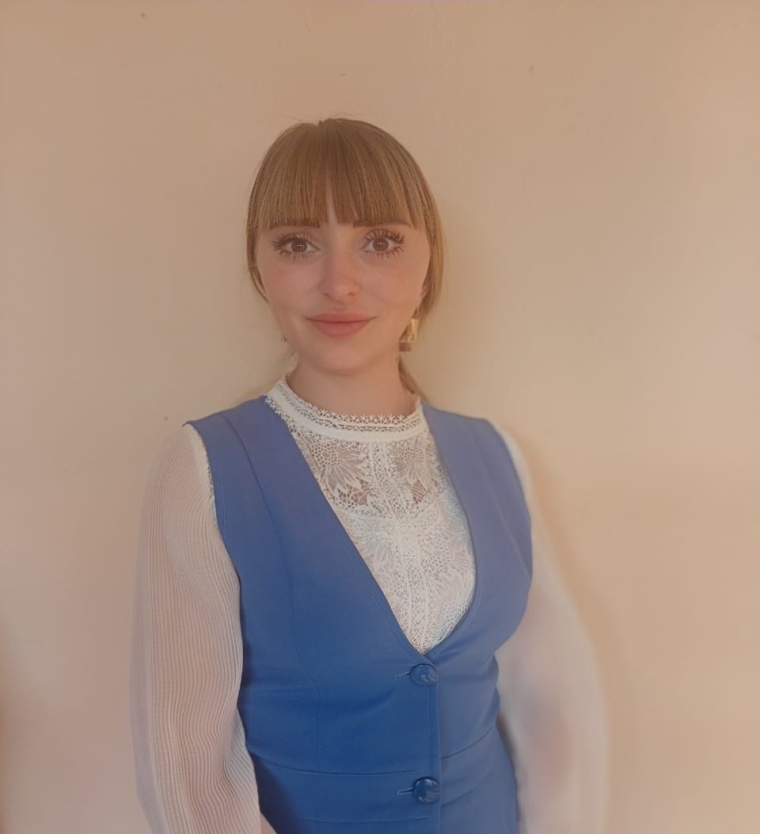 Эссе
«Из всех профессий я выбрала одну. Что может быть прекраснее на свете, чем детям прививать любовь к добру  и быть за них в ответе»- с таким жизненным кредом я работаю в детском саду  воспитателем  вот уже 15 лет. Не перестаю удивляться, на сколько все дети разные, интересные, забавные, удивительно умные, умеющие своими рассуждениями и поступками поставить задачу передо мной или любым взрослым. Каждый ребенок уникален в своем роде, каждый из них и талантливый художник, и пытливый наблюдатель.  Чтобы ответить на детские вопросы, развивая у них познавательный интерес, привлекаю детей и их родителей к совместной деятельности, используя интересные методы и приемы работы, такие, как , STEAM-технологии. Одно из направлений -  « Нейроигры», я использую в своей работе по развитию познавательного интереса у старших дошкольников. Такие  игры всегда увлекают детей,  раскрывают знания в разных областях,  развиваю  моторику ,  заряжают бодрость , поднимают настроение.   А также помогают раскрыть  умственный потенциал,  желание участвовать в  творческих конкурсах.
Мною создана картотека развивающих и обучающих Нейроигр по познавательному и речевому развитию. Планирую транслировать имеющийся педагогический опыт работы в данном направлении на семинарах-практикумах для педагогов.  Самый лучший способ  увлечь детей -  это увлечь их родителей. Так  я подготовила  мастер-класс  по использовании Нейроигр в домашних условиях для родителей своих воспитанников « Учимся играя».  Как современный и мобильный педагог постоянно повышаю свою  квалификацию на различных курсах и семинарах. Принимаю активное участие  в профессиональных конкурсах различного уровня. Строя планы на будущее, стараюсь все  время двигаться вперед, осваивать  инновационные технологии, нетрадиционные методики, искать и находить что-то новое, развивать свои творческие способности, помогать детям раскрывать свои таланты и способности.
Участие в профессиональных конкурсах
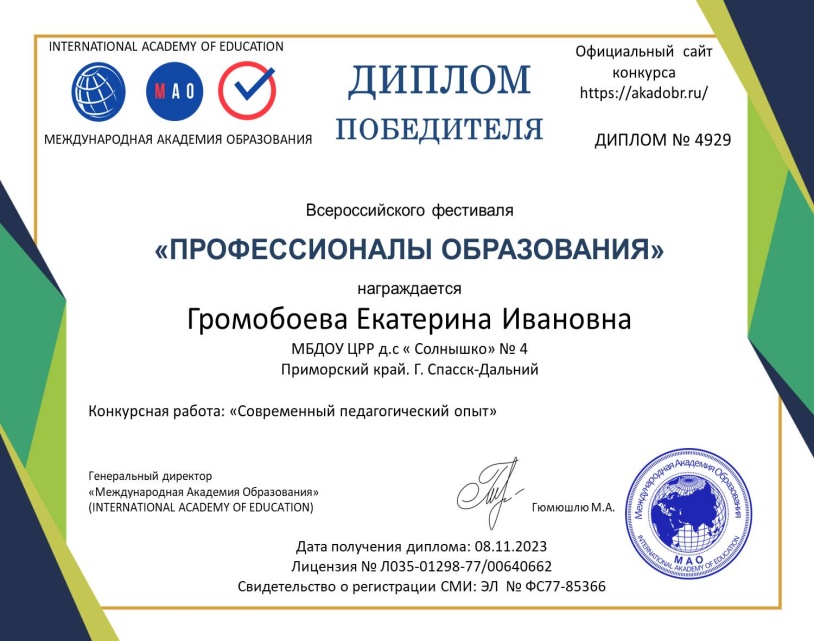 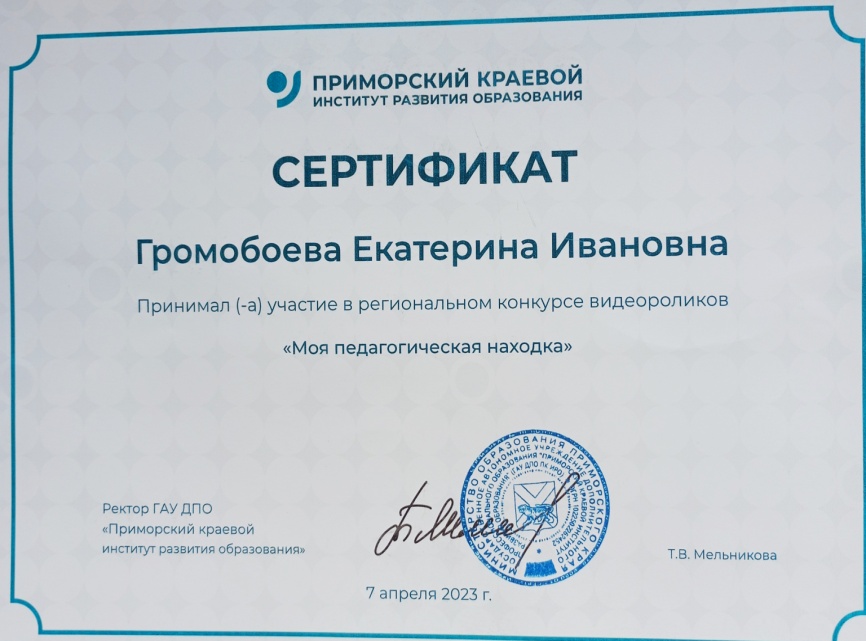 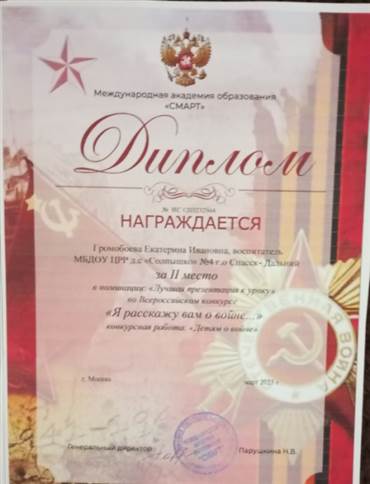 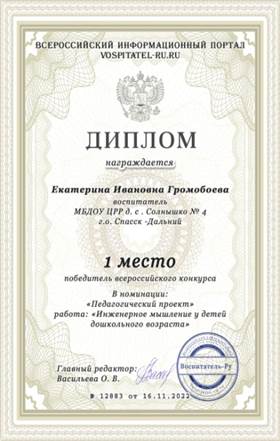 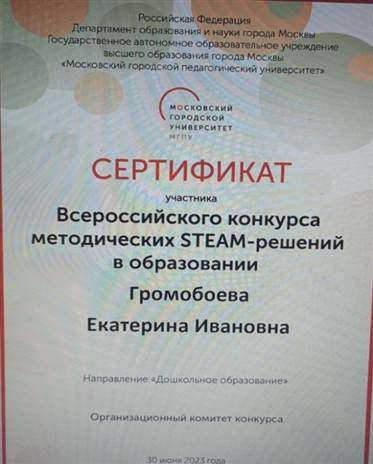 Презентация опыта работы
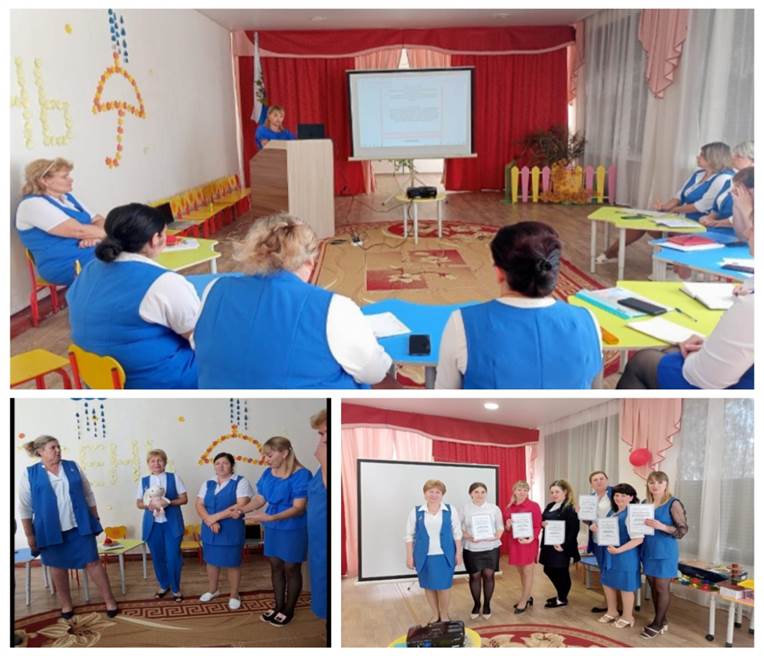 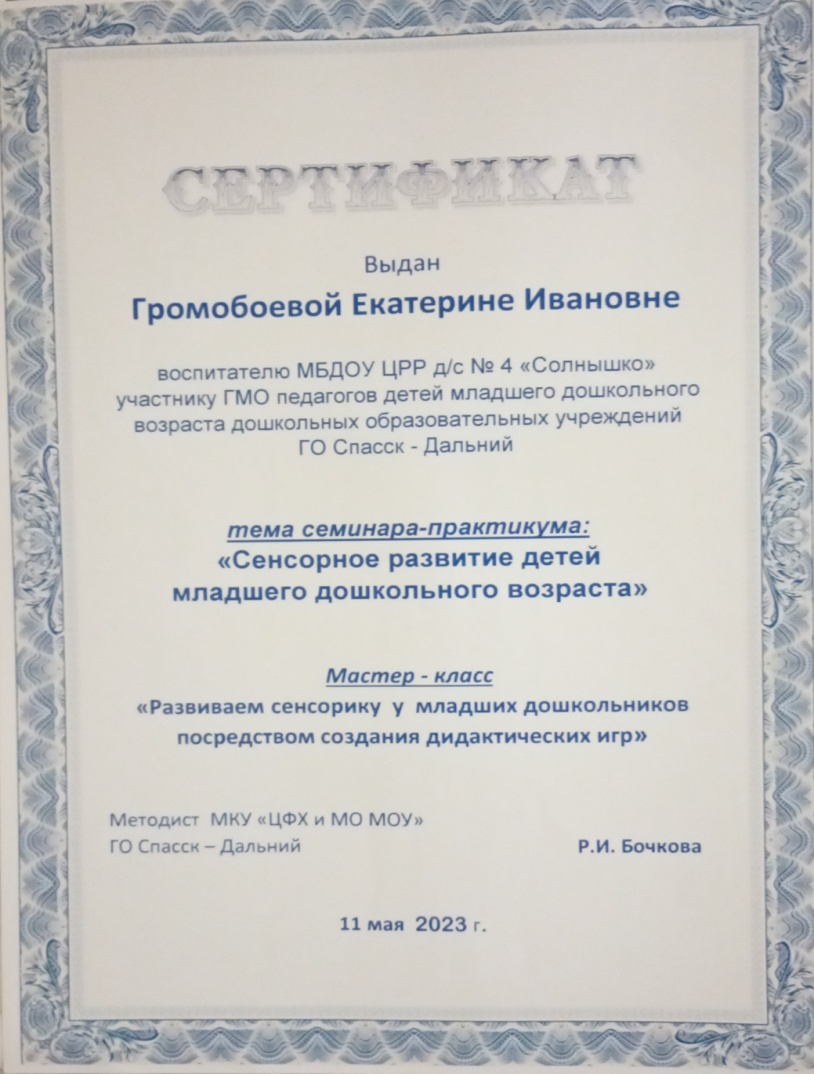 Повышение квалификации
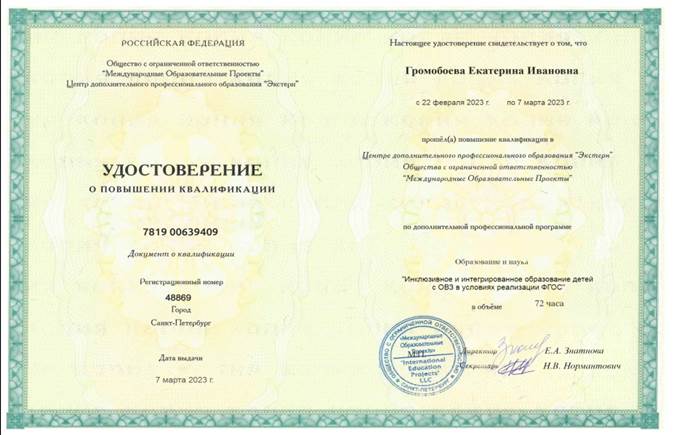 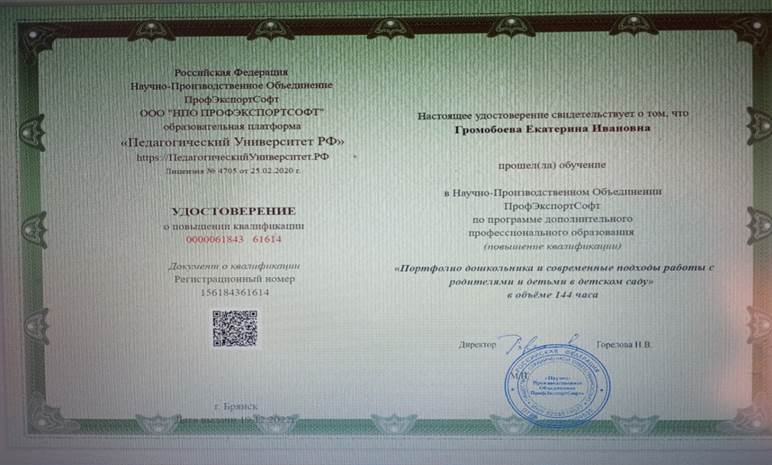 Публикации
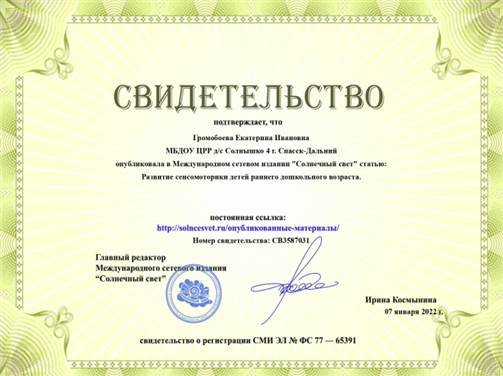 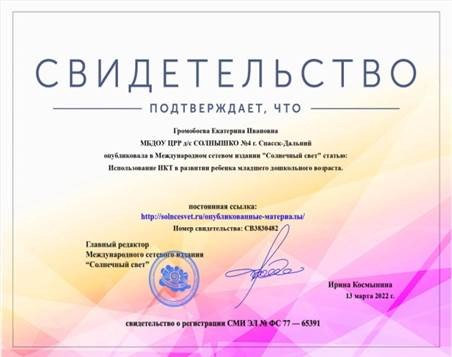 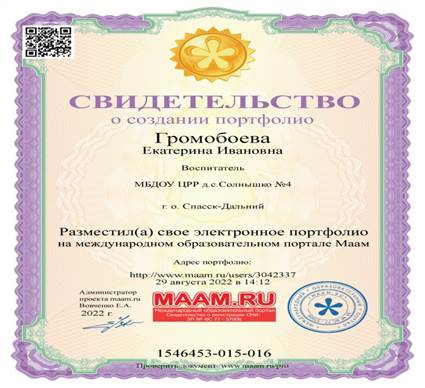 Участие детей в конкурсах
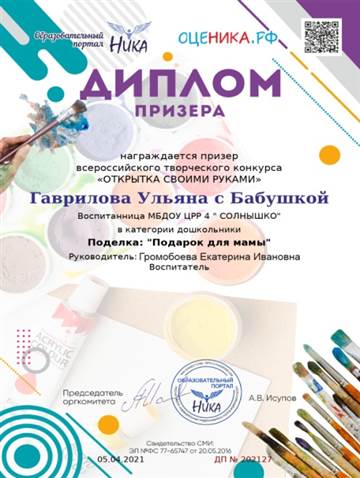 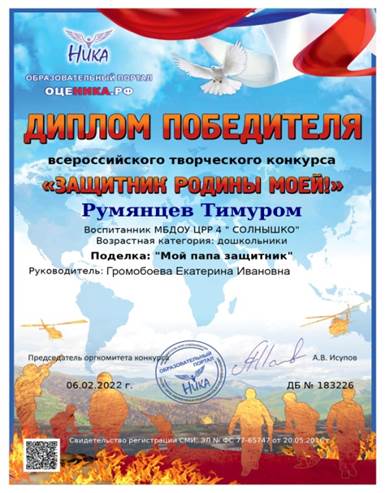 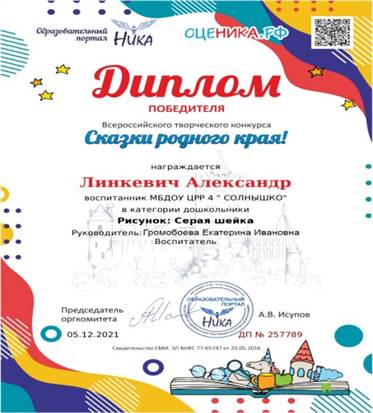 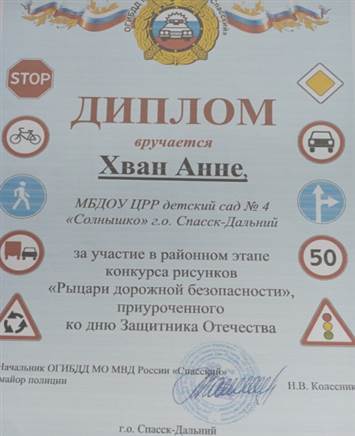 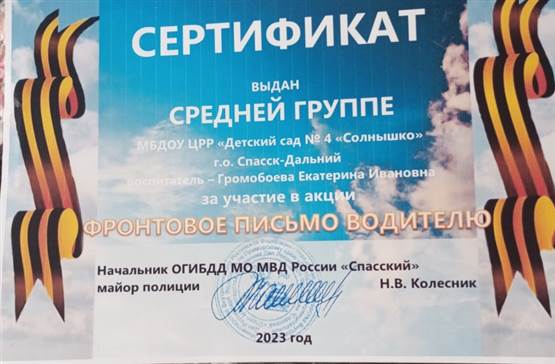 Отзывы и благодарности
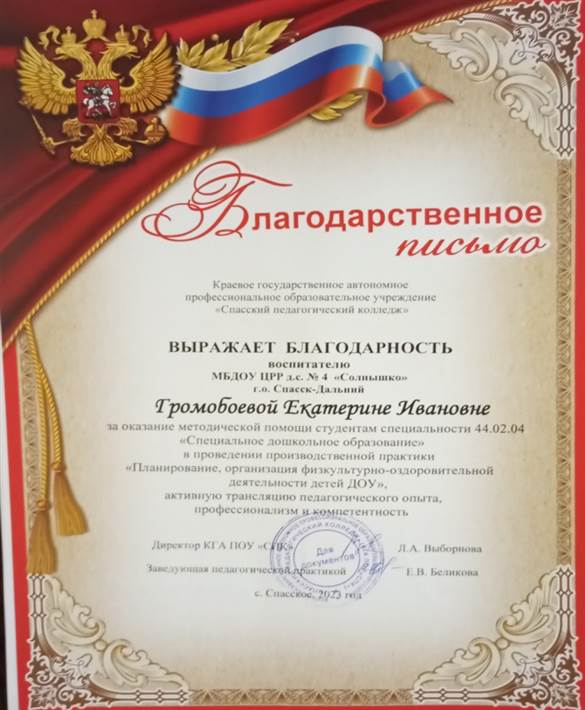 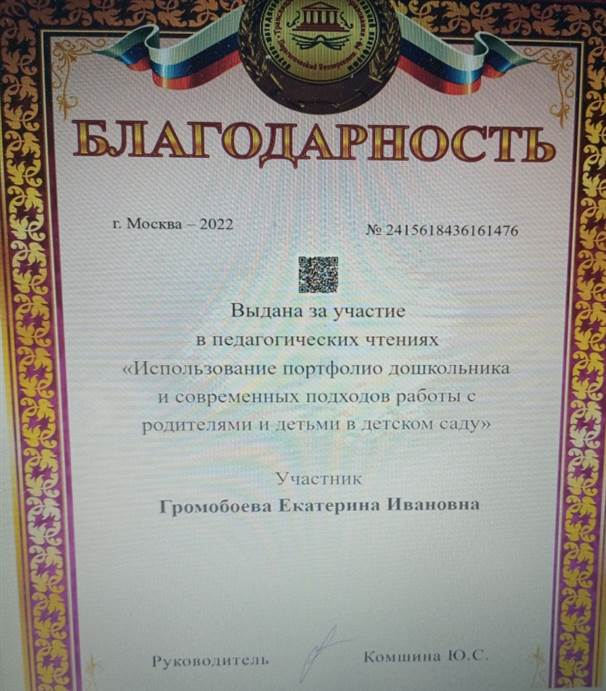